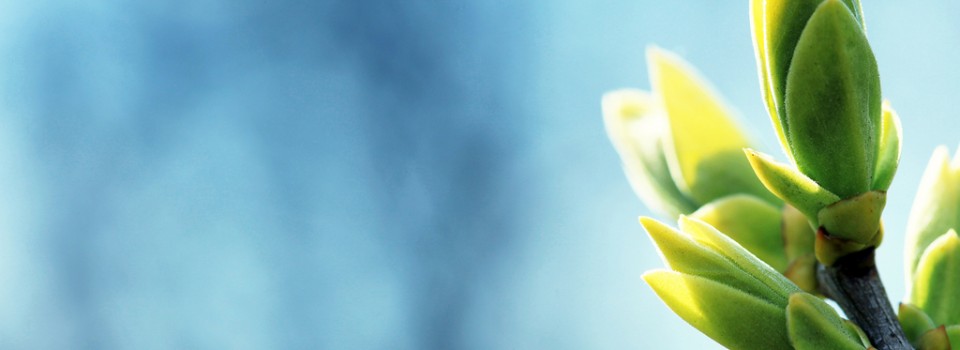 OMICS Group
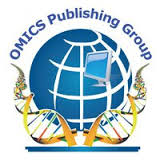 OMICS Group International through its Open Access Initiative is committed to make genuine and reliable contributions to the scientific community. OMICS Group hosts over 400 leading-edge peer reviewed Open Access Journals and organizes over 300 International Conferences annually all over the world. OMICS Publishing Group journals have over 3 million readers and the fame and success of the same can be attributed to the strong editorial board which contains over 30000 eminent personalities that ensure a rapid, quality and quick review process. OMICS Group signed an agreement with more than 1000 International Societies to make healthcare information Open Access.
Contact us at: contact.omics@omicsonline.org
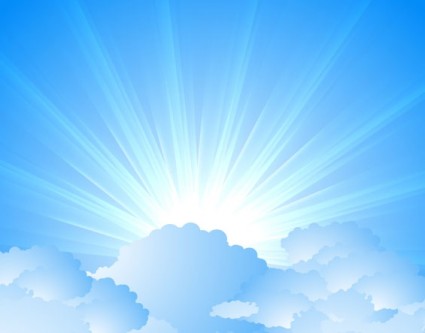 OMICS Journals are welcoming Submissions
OMICS Group welcomes submissions that are original and technically so as to serve both the developing world and developed countries in the best possible way.
OMICS Journals  are poised in excellence by publishing high quality research. OMICS Group follows an Editorial Manager® System peer review process and boasts of a strong and active editorial board.
Editors and reviewers are experts in their field and provide anonymous, unbiased and detailed reviews of all submissions.
The journal gives the options of multiple language translations for all the articles and all archived articles are available in HTML, XML, PDF and audio formats. Also, all the published articles are archived in repositories and indexing services like DOAJ, CAS, Google Scholar, Scientific Commons, Index Copernicus, EBSCO, HINARI and GALE.
For more details please visit our website: http://omicsonline.org/Submitmanuscript.php
Abdelmoneim Awad
Editor PPT
Abdelmoneim Awad is an Associate Professor of Clinical Pharmacy and Chairman of the Department of Pharmacy Practice, Faculty of Pharmacy, Kuwait University. 

Dr. Awad is a reviewer of 23 professional journals, and member of the Editorial Board of Journal of Advanced Clinical Pharmacology and Journal of Archives of Pharmacy Practice. 

He is a member of the American College of Clinical Pharmacy, Gulf College of Clinical Pharmacy, European Society of Clinical Pharmacy and the International Association of Drug Therapeutic Monitoring and Clinical Toxicology. 

Dr. Awad has published 37 peer-review papers in journals such as European Journal of Clinical Pharmacology, Annals of Pharmacotherapy, Journal of Pharmacy and Pharmaceutical Sciences, American Journal of Tropical Medicine and Hygiene, Epilepsia, BMC Public Health, Journal of Antimicrobial Chemotherapy and International Journal of Clinical Pharmacy. These papers have been cited 308 times. He has an h-index of 10.
Biography
Pharmacoepidemiology: studies of drug use practices in specific diseases including diabetes, asthma and cardiovascular diseases;  assessment of different interventional methods to improve patterns of drug use; and  studies of self-medication practices among the public. 
 
Pharmaceutical Care and Pharmacy Practice: implementation and evaluation of pharmaceutical care services for patients with chronic diseases particularly asthma, diabetes and cardiovascular diseases; assessment of pharmacy practice in hospitals and community pharmacies; studies of public knowledge, attitudes and perceptions towards specific diseases including epilepsy, cardiovascular diseases and diabetes; and pharmacy education at undergraduate level.
 
Clinical pharmacokinetics studies

Drug Therapy Evaluation Studies
Research Interests
Pharmaceutical Care
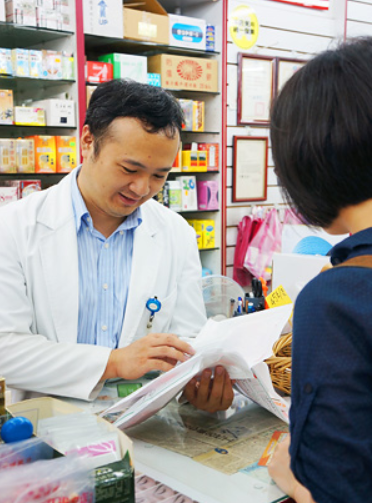 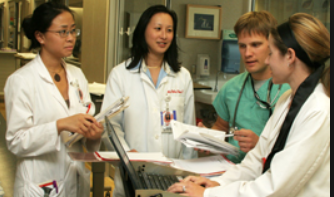 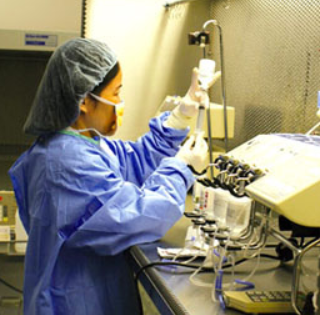 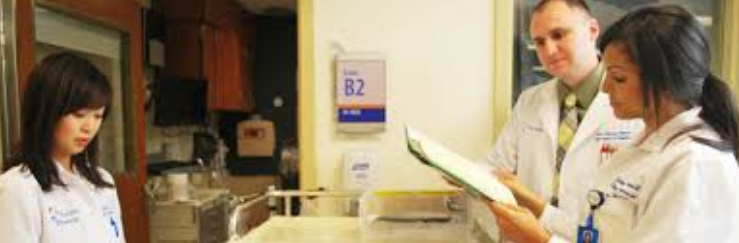 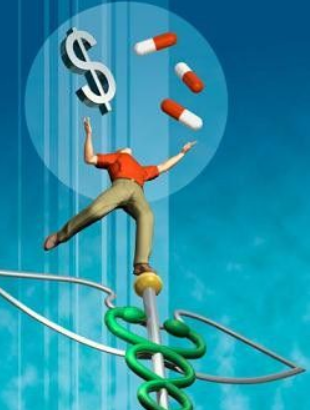 Changes in Pharmacy Practice
The need for pharmacists to provide patient care practice
The Pharmacist becomes more 
specialised as a therapeutic advisor
What is Pharmaceutical Care?
Pharmacy practice has evolved through the last 50 years to type of pharmacy practice today
Pharmaceutical-Centered Practice
Emphasizes product identification, preparation,  dispensing, availability, and selection

Disease and Condition-Centered Practice
Emphasizes signs, symptoms, pharmacotherapy and outcomes of a particular disease
Clinical Pharmacy (ACCP definition 1990’s)

Patient care Practice
Clinical Pharmacy (ACCP definition 2005)
Pharmaceutical care 
Medication therapy management 
Patient-Centered Pharmaceutical care
8
SHIFTING FOCUS OF PHARMACY PRACTICE
MOVING FROM:	TO:
Product oriented service	Focusing on therapeutic outcomes 
Serving Customers 	Caring for Patients	
Knowledge based education	Building problem solving skills
Little communication	Increased communication
Fragmented services	Continuity of care
Independent professional	Being member of healthcare team
Answering questions	Teaching  appropriate
		medicine usage
Dispensing	Providing pharmaceutical care
9
Current concerns worldwide about patient safety & quality of health care 

 Prominently include concerns about drug therapy

The need for this professional practice results from:

 Multiple prescriptions for a single patient without coordination & communication between medical doctors.

 Large number of medications with overwhelming amount of drug information.

 Increase in medicine use.

 Increase in self-treatment with complementary and alternative medicine.

 Increase in complexity of drug therapy.

6. Increase in drug related problems and medication error. 

7. Increase in drug related morbidity and mortality.

8. Increase in health care cost
All these drug therapy concerns have prompted a call for an enhanced role for pharmacists as 

 Experts of medication use to ensure effective, & safe drug use & optimal medication therapy outcomes

Their role is both unique  & important 

because no other health care provider focuses attention on all of a patient’s medication

They focus their attention on the patient’s drug related needs
Pharmaceutical care
“Pharmaceutical care is the direct, responsible provision of medication-related care for the purpose of achieving 
definite outcomes 
that improve 
a patient’s quality of life.’’
Cure of the disease
Elimination or reduction
     of symptoms
Arrest or slowing of a
      disease process
Prevention of disease 
     or symptoms
Hepler CD and Strand LM (1990)
Since Hepler and Strand first introduced the concept of Pharmaceutical care (PC), the American Society of Health-System Pharmacists (ASHP) and the American Pharmacists Association (APhA) have expanded the initial description.
APhA  principles delineate five key characteristics of PC:

A professional relationship between the   patient and the pharmacist must be established and maintained. 

Patient-specific medical information must be collected, organized, recorded and maintained.

Patient-specific medical information must be evaluated and a drug therapy plan developed mutually with the patient.

The pharmacist assures that the patient has all supplies, information and knowledge necessary to carry out the drug therapy plan.

The pharmacist reviews, monitors, and modifies the therapeutic plan as necessary and appropriate, in concert with the patient and healthcare team.
ASHP’s statement described five primary elements of PC: 

It is medication-related; 
It is care that is directly provided to the patient; 
It is provided to produce definite outcomes; these outcomes are intended to improve the patient’s quality of life; and 
The provider (pharmacist) accepts personal responsibility for the outcomes.
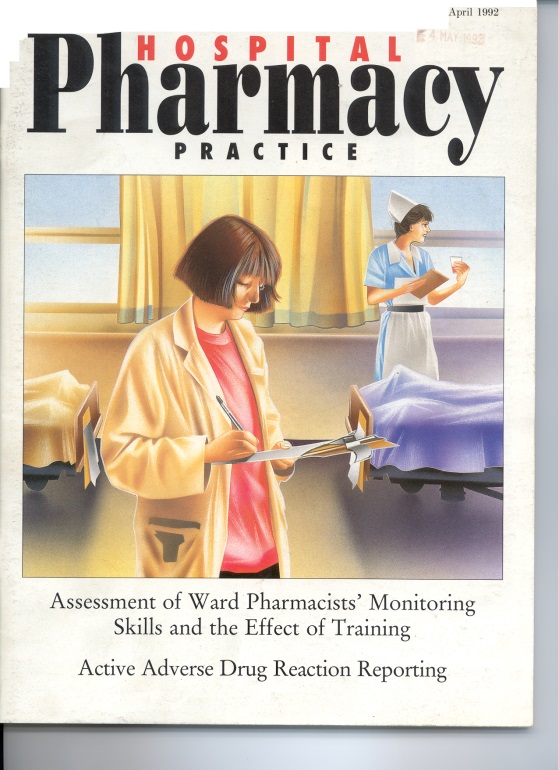 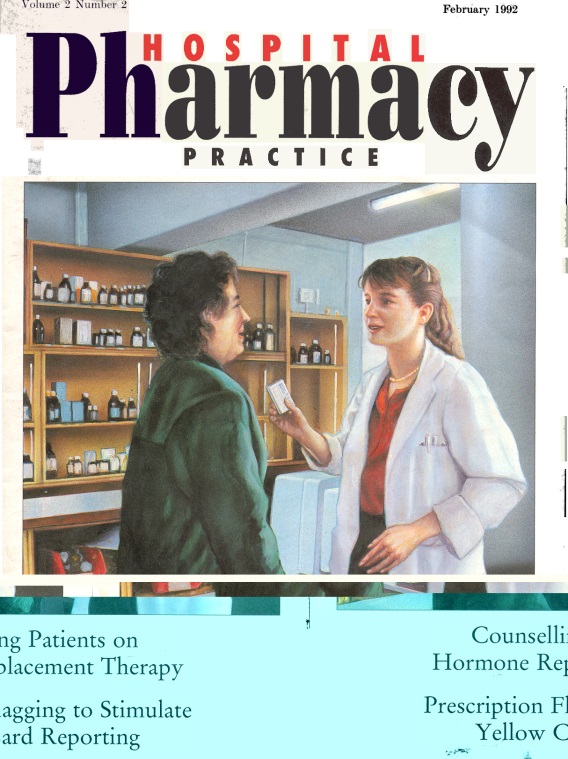 PHARMACEUTICAL CARE PRACTITIONER RESPONSIBILITIES
Four primary responsibilities
To ensure that patient’s health care needs are met at all times

Establish a therapeutic relationship with the patient to recognize his/her concerns & needs 

Incorporate patients’ ideas, feelings & expectations into treatment planning & care
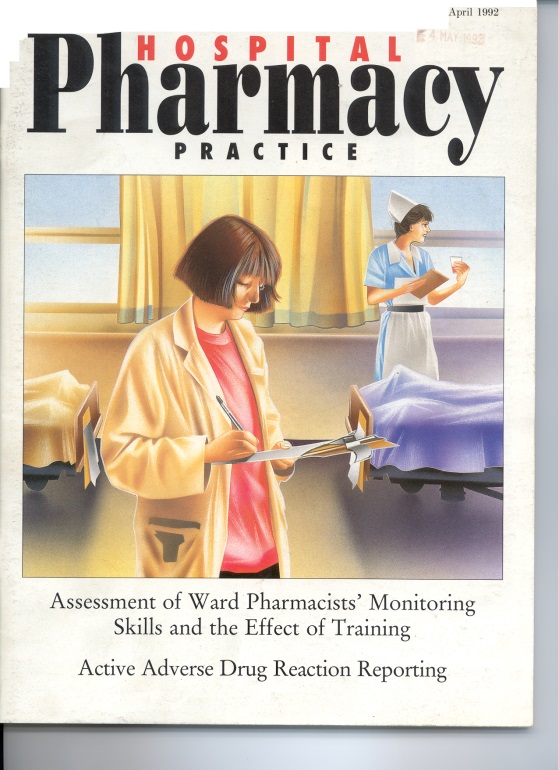 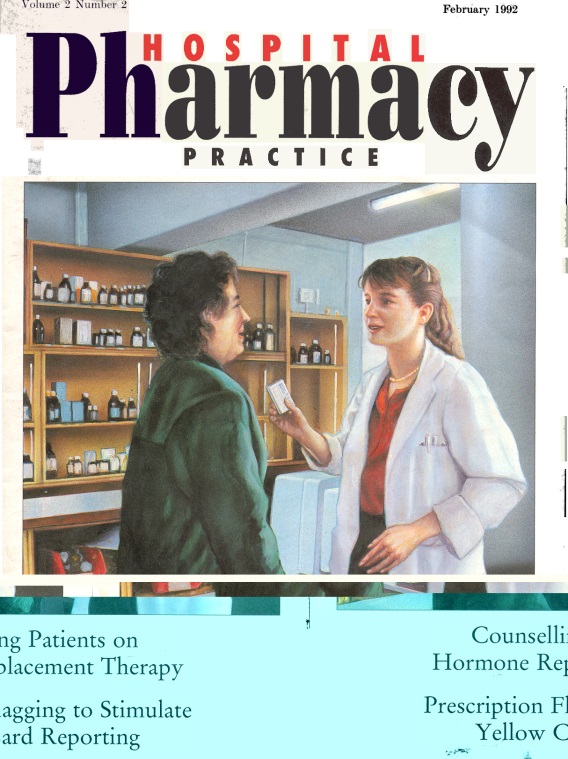 PHARMACEUTICAL CARE PRACTITIONER RESPONSIBILITIES
2.To ensure that patient’s drug-related needs are met at all times. This means that

All of a patient’s drug therapy is/are appropriately indicated for each medical condition

All of a patient’s indications (medical problems/complaints) being treated with drug therapy (if appropriate)?

Patient’s drug therapy is/are the most effective available;

Patient’s drug therapy is/are the safest possible; and

The patient drug therapy is the most convenient to take & the most economical
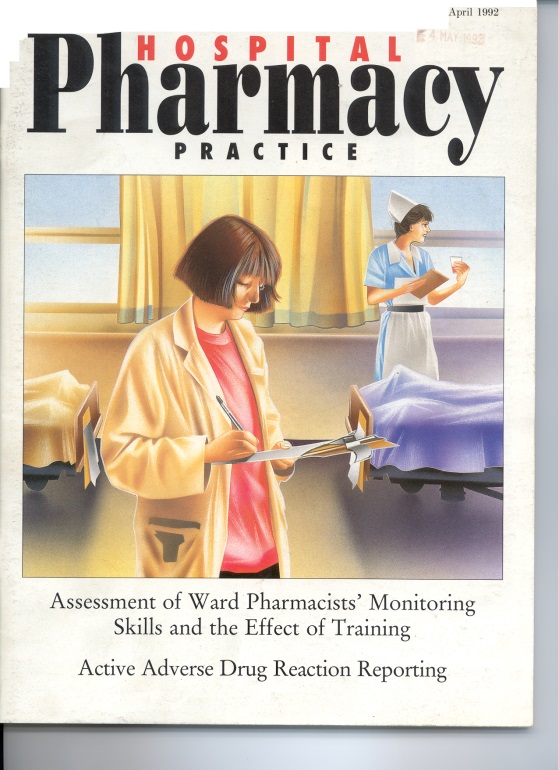 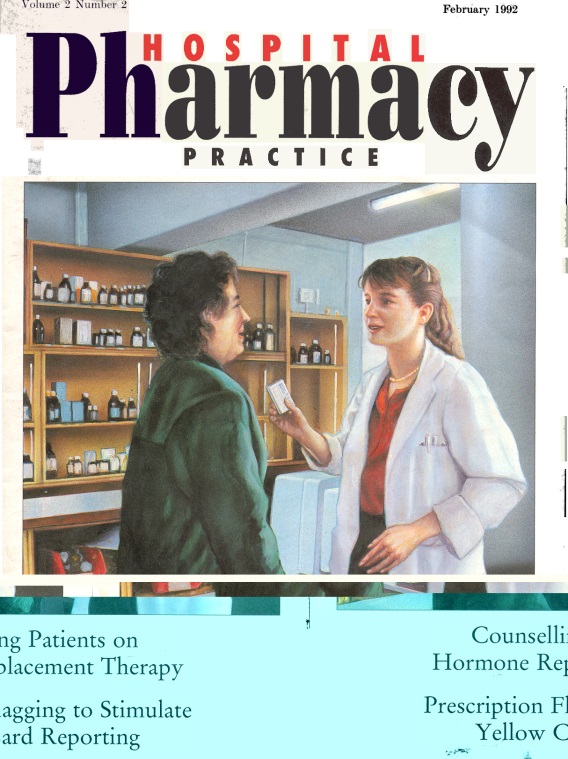 PHARMACEUTICAL CARE PRACTITIONER RESPONSIBILITIES
3. To identify patient’s actual and potential DTPs, resolve actual DTPs or prevent potential DTPs 
 
4. To ensure that the patient’s therapeutic goals are met for each of the medical conditions
Core areas of development needed 
by a Pharmacist to provide patient-centered PC
5. Identifying the patient’s health care needs
1. Philosophy of Practice
6. Clinical Practice Skills
Physical Assessment Skills
Clinical Assessment Skills
Drug Information & Evidence-Based Practice skills 
Communication Skills & Patient Counseling Skills
Caring Behaviour Skills
Professional Behaviour Skills
Proficient Documentation Skills
Learning to be reflective in practice
7. Clinical Reasoning (Clinical Problem Solving or Clinical Scientific Method)
2. Personal Beliefs & Professional Judgments
3. Responsibility as Patient Advocate
8. Prioritizing Patient Care in a Busy Practice
4. Learn how to establish therapeutic relationship with each patient – Use of Care as Prevention and Treatment
Clinical Pharmacist serves 60 beds
Clinical Pharmacist 
integrates into 
medical specialties
Pharmacist as 
ward visitor 
serves 120
 beds
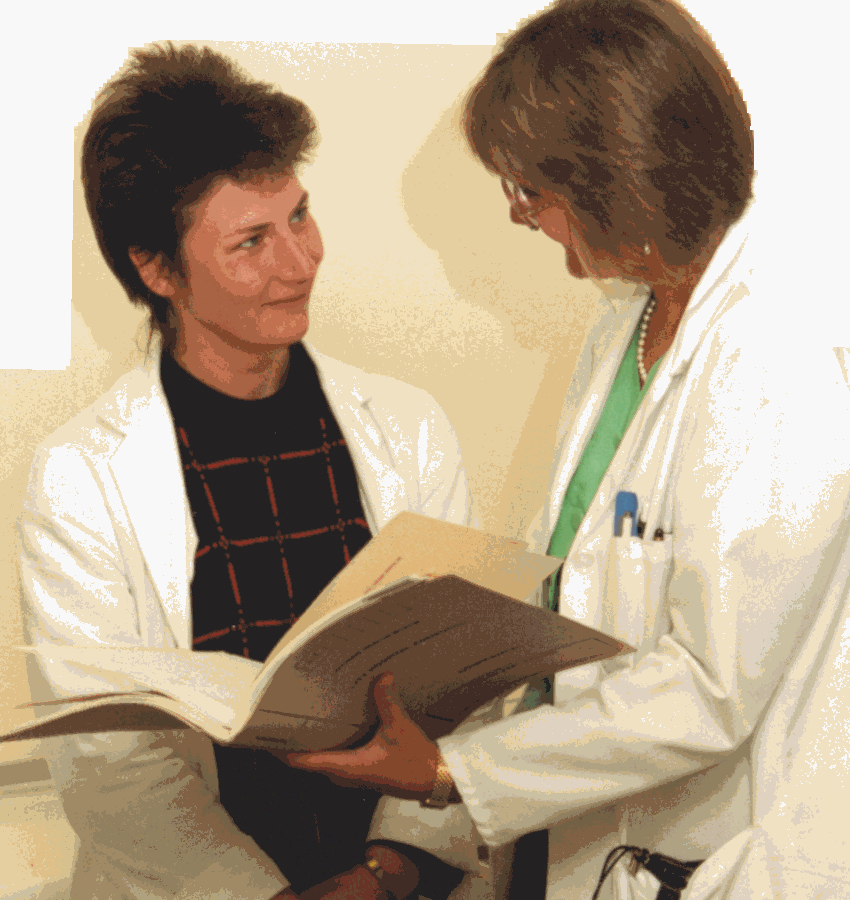 Emergence of the Teacher-Practitioner
Variety of models
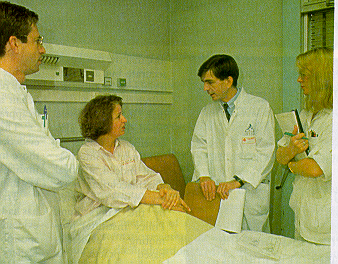 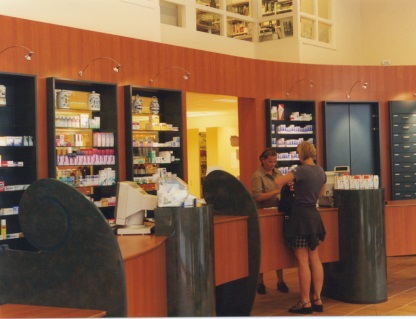 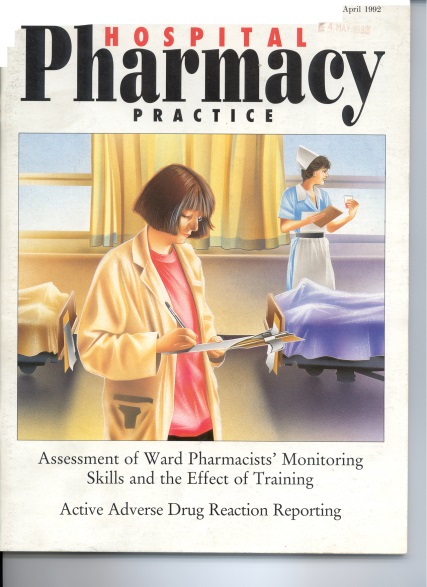 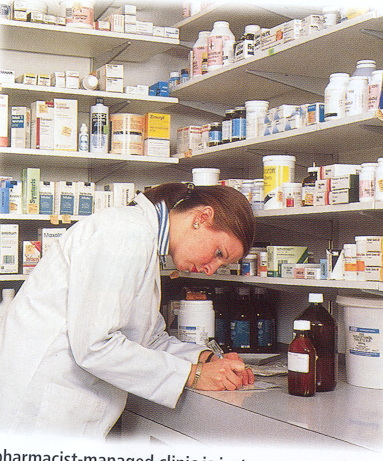 Pharmacy Patient 
Computer  Records
and Services to
 Elderly Nursing 
 Homes
Primary Care 
 Pharmacy
Targeted Services
Community Pharmacy 
Patient 
Medication Records
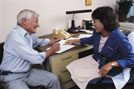 1990s
2000s
1970s
1980s
Innovations in Pharmacy Services
30th Nov. 2013
Transferring care
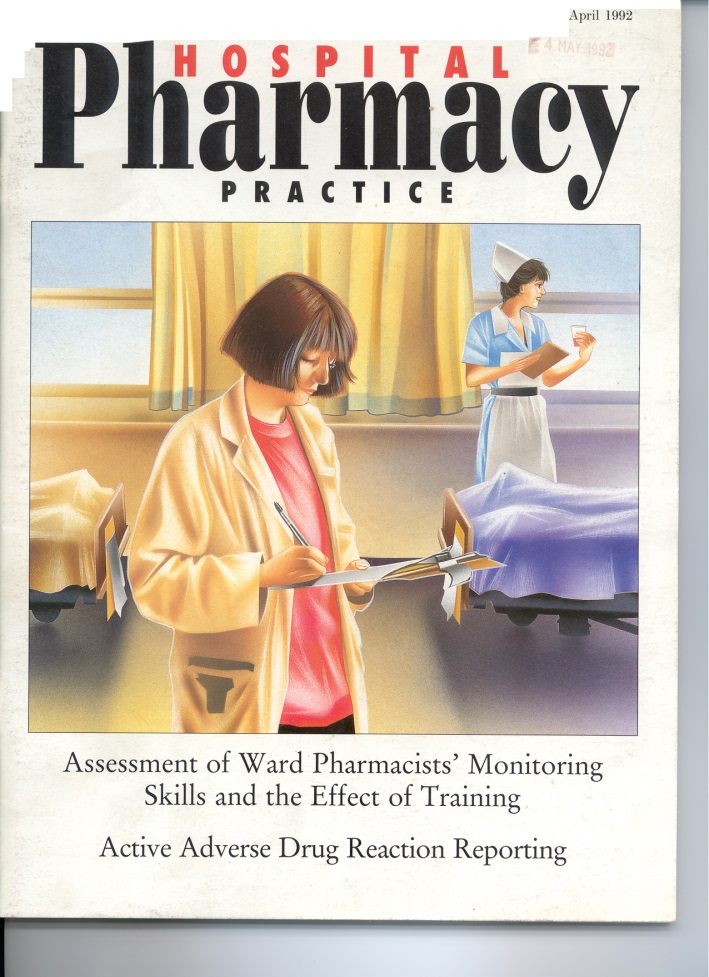 Clinical Management Plan
Verifying
Treatment
Monitoring     
Treatment
Confirming Outcomes
of Treatment
Profile of Patient’s Characteristics
Patient Comprehension/Participation
Confirmation of Need
Drug History
Contra-indications/Interactions
Treatment Plan
Conformity to Guidelines
Individualised Dose,
Dose Frequency, 
Means of Administration
Clinical Monitoring
Laboratory Markers
Adherence 
to Treatment
Verification
Confirmation of outcomes
Achievement of 
Treatment Goals

Confirmation of Safety
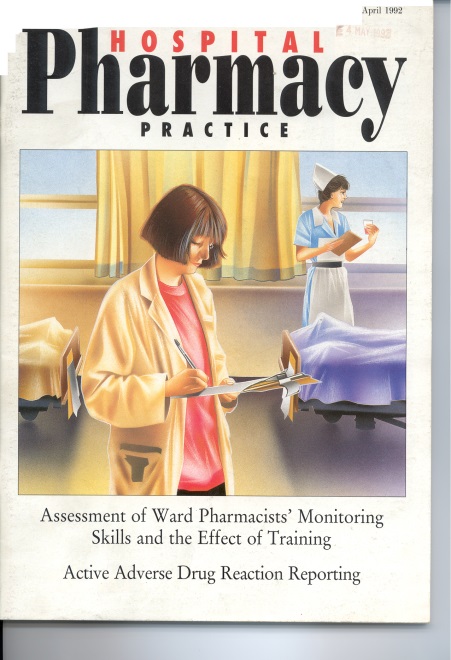 Unwanted Symptoms

Recorded 
Adverse Reaction
Monitoring
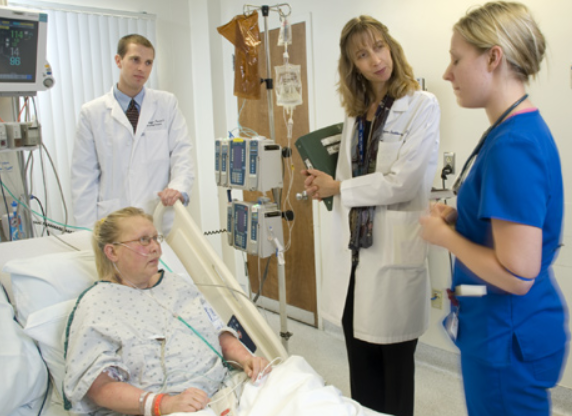 Documentation
Laboratory tests
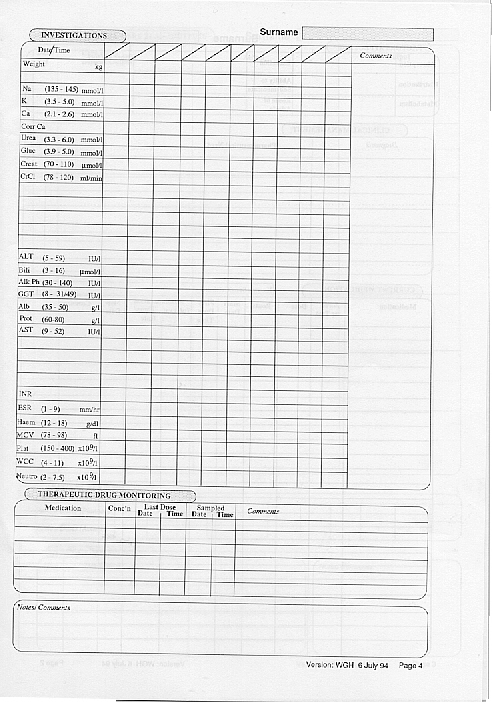 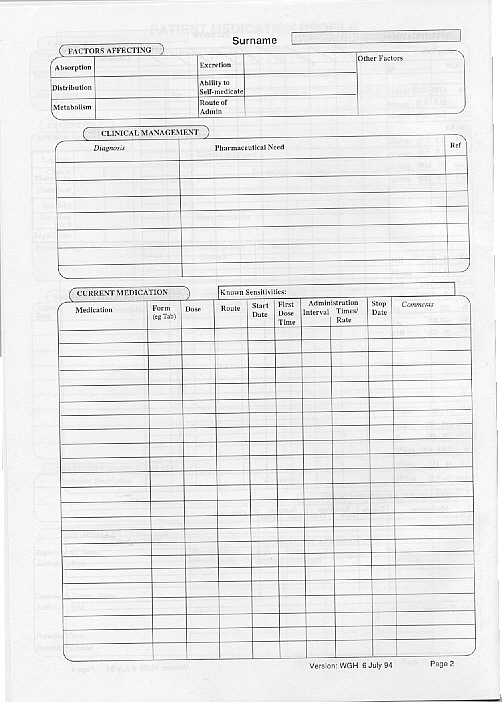 Pharmaceutical care plan
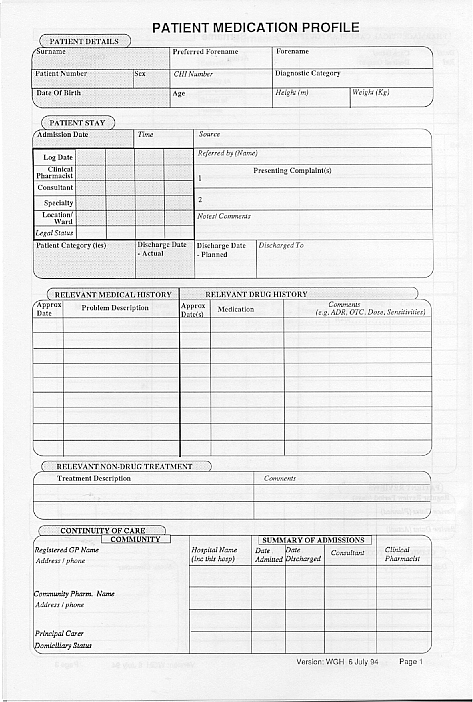 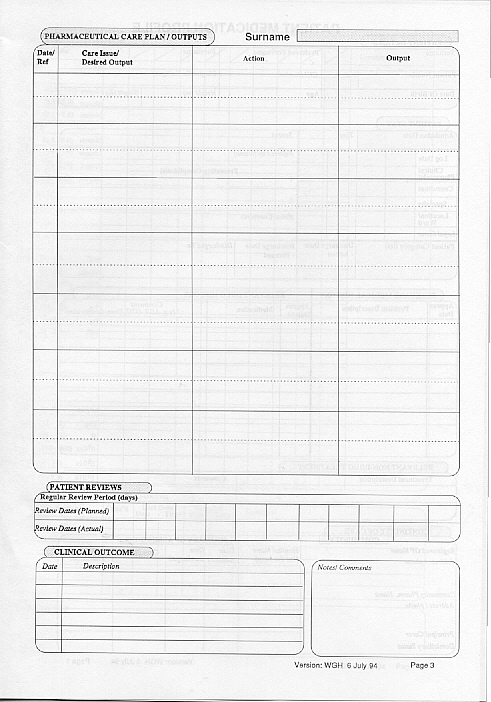 Medication
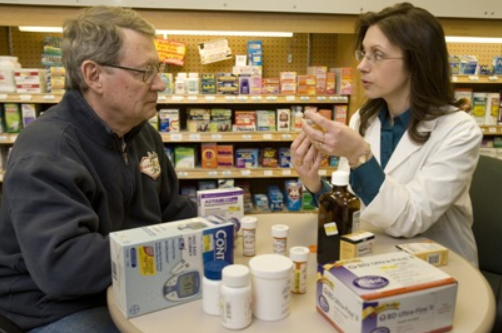 Patient Profile
Responsibility
References
Pharmaceutical Care Practice: The Clinician’s Guide. Robert J.Cipolle, Linda M. Strand, Peter C. Morley. 3rd edition. 

Patient Centered Care for Pharmacists. Kimberly A. Galt & Michael A. Galt. American Society of Health-System Publications.
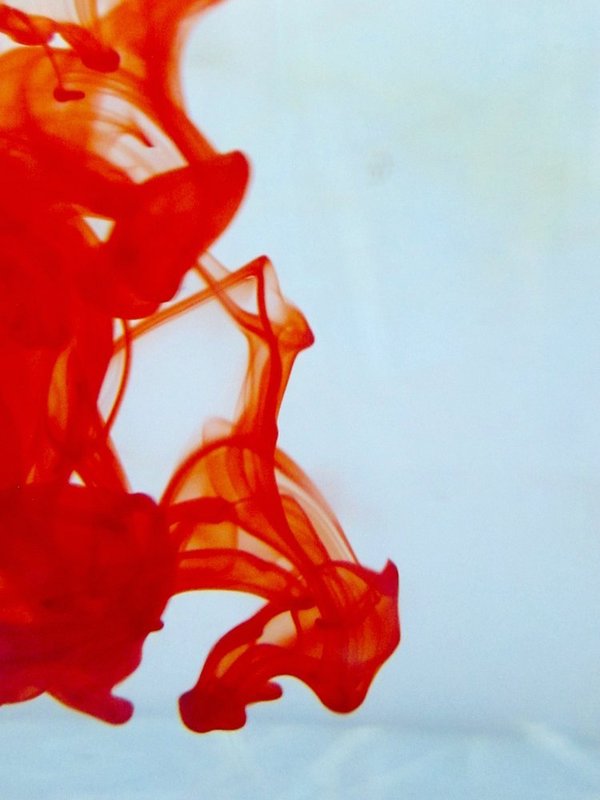 OMICS Group Open Access Membership
OMICS publishing Group Open Access Membership enables academic and research institutions, funders and corporations to actively encourage open access in scholarly communication and the dissemination of research published by their authors.
For more details and benefits, click on the link below:
http://omicsonline.org/membership.php
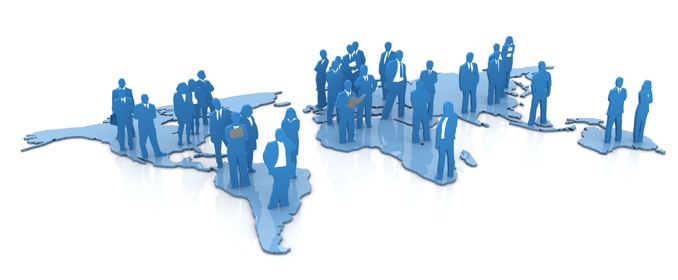 Signature

Abdelmoneim Ismail Awad